Mein Supertag
Angela Naber,8F
Um Halb neun stehe ich auf, zuerst dusche ich.
20XX
presentation title
2
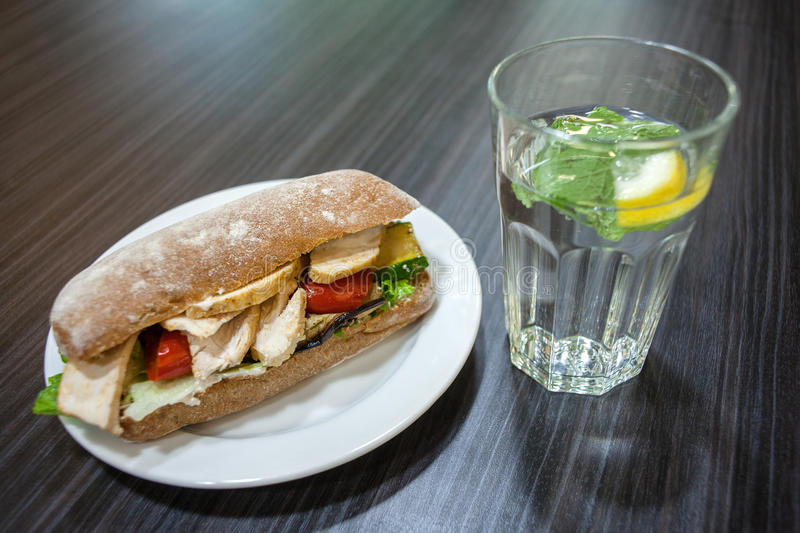 Dann frushtuke ich Ei oder Sandwich mit milch oder wasser.
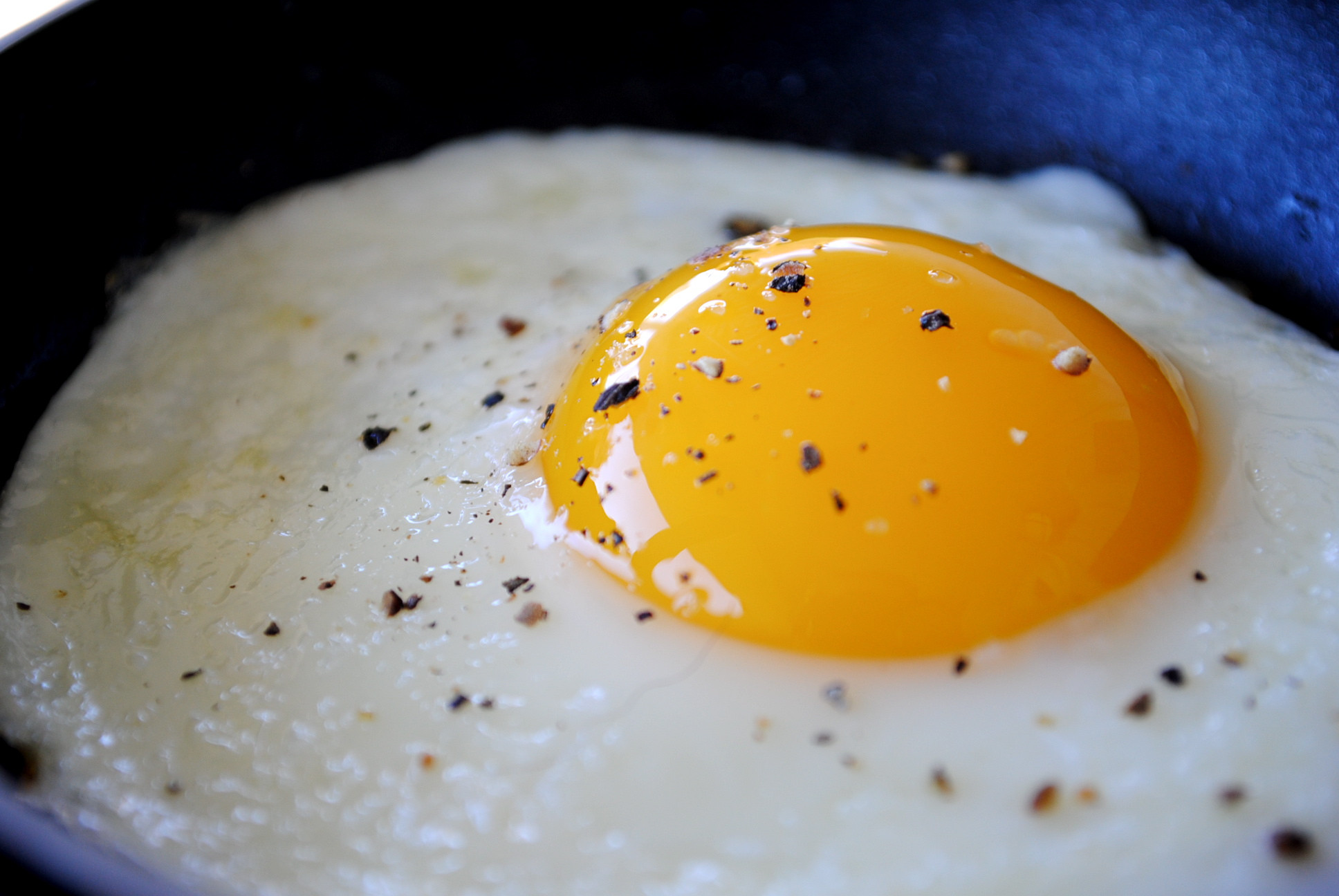 20XX
presentation title
3
Ich mit meinen cousins Nabeel und Sarah Fuball und​ male ich mit meine cousins.
20XX
presentation title
4
Um halb drei essen ich zu mittag Pizza oder Doner.
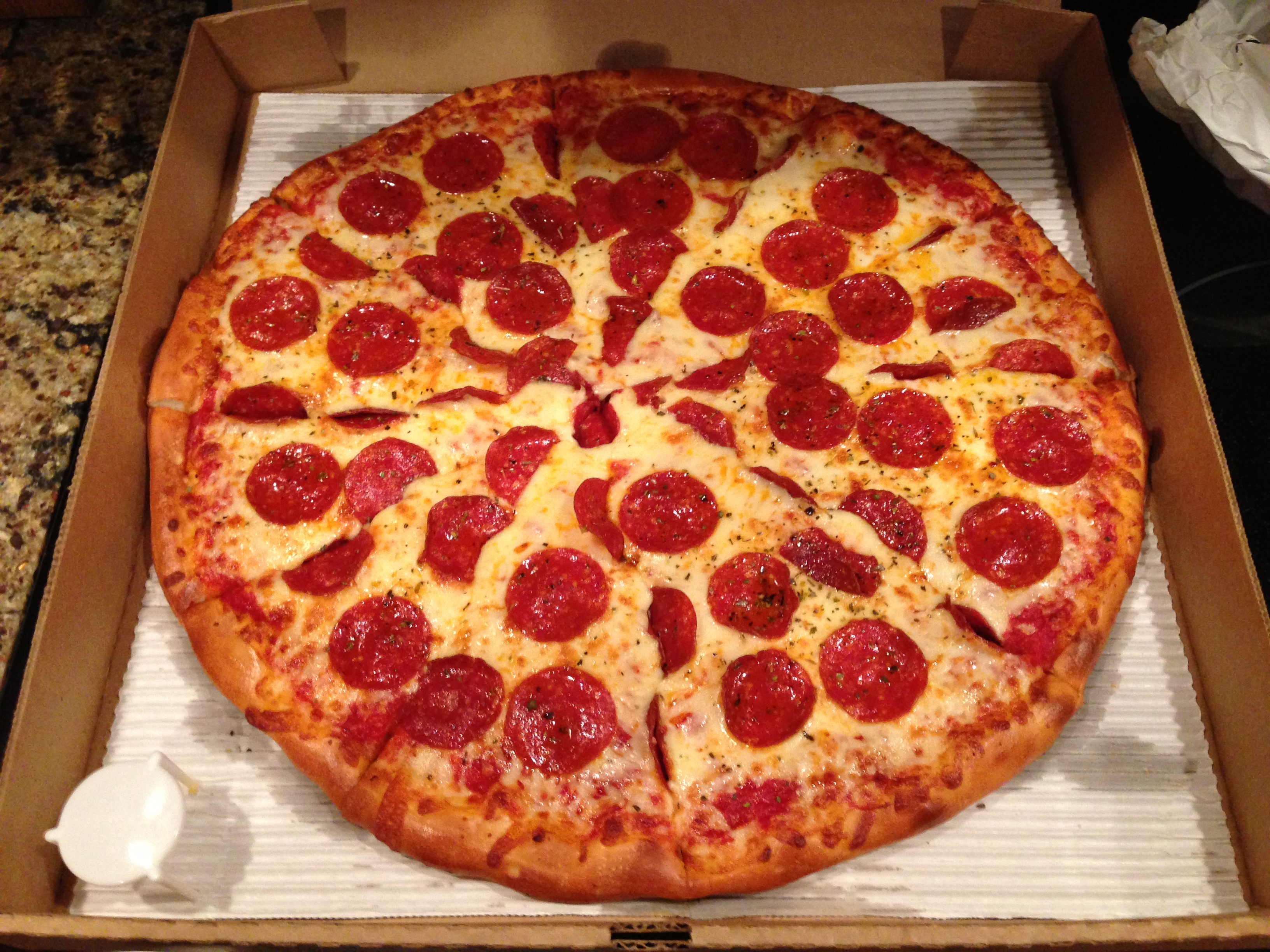 20XX
presentation title
5
Und am halb sechs schimme ich mit mein cousins.
20XX
presentation title
6
Damach um halb elf gehe ich imbett.
20XX
presentation title
7
DANKE!!!